housing first
By Nick Falvo, PhD

The intersection of housing and homelessness

Prepared for CHRA

April 29, 2025
Overview
Housing First: The basics

Ongoing debates

Pathways Housing First
Housing First
In Canada, the Housing First narrative became popular in the early 2000s.

City of Toronto (Iain De Jong in particular) pushed this narrative during implementation of their “Streets to Homes” program.

The narrative had been made popular in the US by Sam Tsemberis.

Calgary Homeless Foundation picked it up quickly as well.
Housing First (cont’d)
The Housing First narrative placed (and still places) great emphasis on the importance of not requiring housing readiness as a condition of housing receipt.

But recall from our previous module that many supportive housing providers in Ontario already did not require housing readiness.
Housing First (cont’d)
Ideologically, Housing First wasn’t exactly left or right. It was ‘third way’ political advocacy and still is.

And largely because of that ‘third way’ approach, it’s found traction among business leaders as well as many more grassroots advocates.
Housing First (cont’d)
Because Housing First talked about providing housing with few if any strings attached (re: behaviour) it gained traction among some advocates on the left.

And because it put great emphasis on the need to re-allocate existing resources, it gained traction among many on the right (including many business leaders).
Housing First (cont’d)
Housing First was further advanced by the At Home/Chez Soi study (a 5-city randomized controlled study).

Study participants with moderate needs received Intensive Case Management (ICM), while those with higher levels of need received Assertive Community Treatment (ACT). Participants were interviewed every 3 months over 2 yrs.

The study demonstrated successful outcomes and cost offsets (which we’ll return to in our next module).
Housing First (cont’d)
Note: 16% of the study participants who received Housing First weren’t able to hang on to an apartment for any significant length of time (in fact, some of them remained homeless for the study’s entire duration). 

Personally, I have found that researchers, advocates and practitioners have been quite silent on that particular study finding.
Ongoing debates
Should a non-profit/public entity own the building, or should a for-profit entity own the building?

Should the landlord and support functions be separated (i.e., delivered by different entities)?
Ongoing debates (cont’d)
What % of units in a building should be supportive housing units? Should it be 100% or a much smaller percentage?

For how long should social work support be provided? Should it be provided for just a few months or indefinitely?
Ongoing debates (cont’d)
Who exactly should be prioritized for new available units and what should the prioritization process look like?

Which order of government should pay for what aspect of new supportive housing/Housing First units?
Various subpopulations
Many types of households could benefit from Housing First (or supportive housing).

For ex: the frail elderly, youth (including for LGBTQ2S+ youth specifically), Indigenous ppls, and veterans; also, for persons w substance use challenges, developmental disabilities and HIV/AIDS. 

Yet, most public policy attention on Housing First and supportive housing focuses on persons with serious mental health challenges.
Who should own the building?
Many people think it’s important for a public or non-profit entity to own and operate housing, including housing for persons who have experienced long-term homelessness.

They argue that there are long-term cost benefits to owning the asset (especially the land).

Regrettably, there appears to be very little research re: long-term cost benefits of owning supportive housing.
What should tenant demographic look like throughout the building?
Some people believe very strongly in scattered site housing (e.g., no more than a small % of units of one building being designated for a specific tenant demographic, with supports being provided by a different entity).

Others believe that very ‘high need’ tenants require 24-hr support (i.e., single-site, or place-based supportive housing).
What should tenant demographic look like throughout the building?
They point to survey research that finds most tenants prefer scattered site (Richter & Hoffmann, 2017).

Aubry et al. (2017) review tenant outcomes (i.e., housing stability and life satisfaction) for both types and find outcomes to be similar.
[Speaker Notes: Notes: An overview of the tenant survey work can be found here: https://pubmed.ncbi.nlm.nih.gov/28160182/  And the Aubry et al. (2017) research is Chapter 3 of this book: https://calgaryhomeless.com/content/uploads/Falvo-Review-of-Sylvestre-et-al-27nov2018.pdf. And]
Should social work support be separate from the landlord function?
An argument in favour of separation is that, with separate entities serving each function, support workers won’t acquiesce to landlord).
How long should social work support last?
It’s reasonable to suggest tenants with higher needs and longer shelter stays will need more intensive social work supports.

Key question: how much social work is needed for each tenant, and for how many months/years should it last?

Some system-planning organizations face pressure to do more with less.
Who pays for what?
Mainstream policy thinking in Canada holds that: 

Fed govt should provide substantial support for development costs (i.e., capital costs).

P/Ts should be responsible for social work support.

Outstanding debate: who pays for operating (i.e., affordability) costs?
What’s on your mind?
Let’s now talk a bit about some of the nuance offered by Sam Tsemberis…
Sam Tsemberis
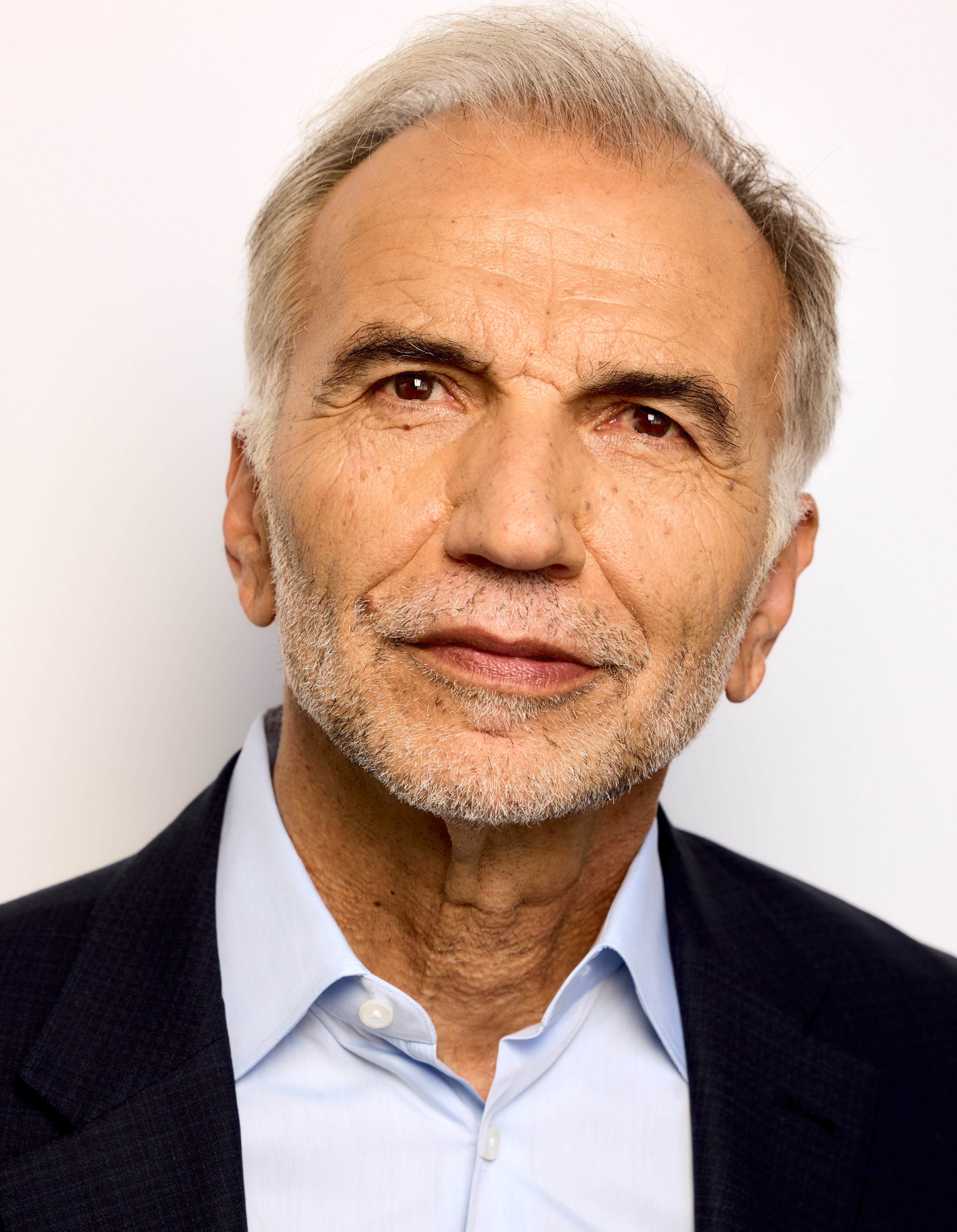 Born in Greece in 1949

Founder and ED of Pathways to Housing

Named one of Time Magazine’s 100 most influential people of 2024
His book
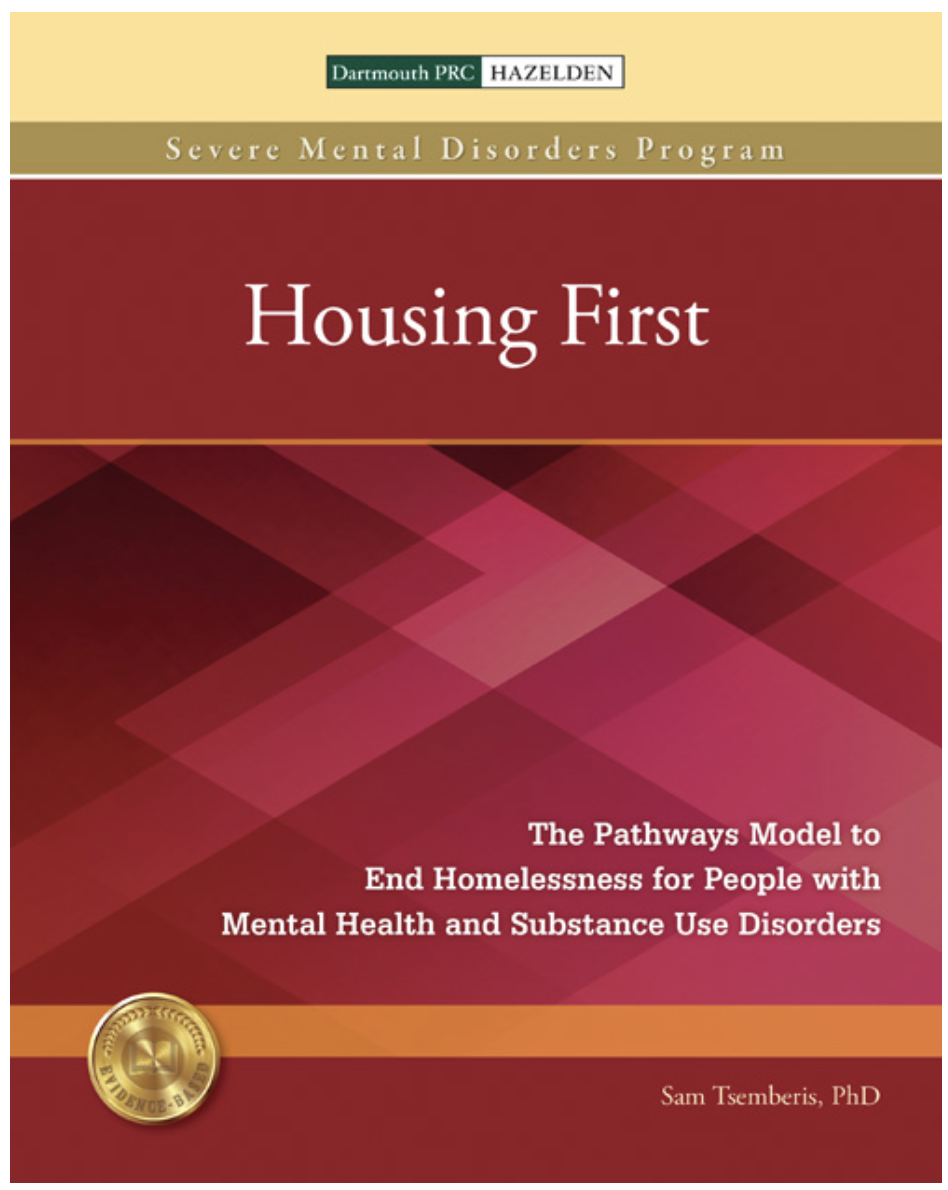 First version: 2010

Revised version: 2015
Pathways Housing First (PHF) Program
Clients “graduate” from PHF “when they no longer need the program’s support to maintain their own home.”
[Speaker Notes: Notes: Quoted material is taken from page 12.]
PHF principles
A person should not have to earn housing.

Housing allows a person to heal.

Housing and service delivery should be provided by separate entities.

Housing should be “scattered.”
[Speaker Notes: This material is taken from pp. 30-31 of Tsemberis 2015.]
PHF principles (cont’d)
Service providers should take direction from client (client sets their own goals).

“Clients have the right to choose, modify, or refuse services and supports at any time except for one weekly home visit with staff.”

Persons with mental health challenges are not required to take prescribed medication.
PHF principles (cont’d)
Clients with substance use challenges are not required to abstain from drugs/alcohol.
More from Tsemberis 2015
No more than 20% of units in a building should be for Housing First clients.

Clients should not have to share a unit.

Clients should not have to pay more than 30% of their income on rent.
[Speaker Notes: This material is taken from Chapter 3.]
More from Tsemberis 2015 (cont’d)
Housing tenure is permanent

Clients are not expected to share any living areas with other tenants.

Staff will relocate a client who loses their housing (no limit on # of relocations).
[Speaker Notes: This content has been taken from Appendix C-5 of Tsemberis 2015.]
More from Tsemberis 2015 (cont’d)
Clients continue to receive services if/when they lose housing.

No program staff live in the participants’ place of residence.
[Speaker Notes: This content has been taken from Appendix C-5 of Tsemberis 2015.]
More from Tsemberis 2015 (cont’d)
Types of supports offered to PHF participants:

Neighbourhood orientation

Landlord relations

Budgeting

Shopping
[Speaker Notes: This material is taken from Chapter 3]
More from Tsemberis 2015 (cont’d)
Types of supports offered to PHF participants (cont’d):

Making rental and bill payments

Connecting with community supports
[Speaker Notes: This material is taken from Chapter 3]
More from Tsemberis 2015 (cont’d)
With the Pathways program, staff support services are provided by two types of teams:

Assertive Community Treatment (ACT) teams, for clients with very serious mental health challenges

Intensive Case Management (ICM) teams for clients with more moderate mental health challenges

Frequency of home visits decreases over time.
[Speaker Notes: This material has been taken from Chapter 4 of Tsemberis, 2015.]
More from Tsemberis 2015 (cont’d)
Each ACT team includes a nurse, an addiction specialist, peer specialist, psychiatrist, social worker, and housing specialist (by contrast, each ICM team consists of generalists).

ACT teams serve have lower staff:client ratios than ICM teams. 

ACT teams have daily morning team meetings, while ICM teams meet weekly.
[Speaker Notes: This material has been taken from Chapters 4 -6 of Tsemberis, 2015.]
Some points I wrestle with
Housing as a right vs. expectation of graduation

The presentation of scattered site housing as being the optimal approach (I think there are many advantages to having on-site staff).

The expectation that services and landlord functions be delivered by different entities.
Some points I wrestle with (cont’d)
Adherence to medication not expected…but aren’t ACT teams are led by psychiatrists?

No expectation of abstinence, yet each ACT team includes an addiction specialist.

Clients not expected to share any living areas with other tenants—but what about community development?
Some challenges with Housing First
The lack of research comparing its effectiveness against other models.

The term’s cooptation

A ‘holier than though’ approach held by some of the model’s proponents vis-a-vis other models of support.

Some hubris that may have created unrealistic expectations.
Taking stock
We’ve covered lots of ground.

What’s on your mind?